Councils’ Cooperative Development Toolkit
Kickstarting Your Cooperative Development

Jonathan Nunn, Policy & Partnerships Lead, Kirklees Council
Introducing me…
Policy & Partnerships Lead at Kirklees Council
CCIN Lead Officer since 2019
MSc in Urban Economic Development from UCL
Research in Ethiopia on cooperatives and their impact on poverty
8 years working in Brazil 
Community researcher for grassroots NGO in Rio de Janeiro
National Strategy Advisor for World Vision Brazil
Both roles included support for social enterprises and/or coops
Background to the Toolkit
CCIN Policy Lab approved in 2022
Match funded by Power to Change
Led by Kirklees with participation from Greenwich, Oldham, Oxford, South Ribble, Stevenage and Sunderland
Contributions from wider group through workshop at 2022 conference
Support from Coop Futures, CMS and Innovation Coop
Input from Cooperatives UK
Turning your cooperative aspirations into action in four steps:
1
Back to basics: what are cooperatives, their benefits, the evidence for them and related national support.
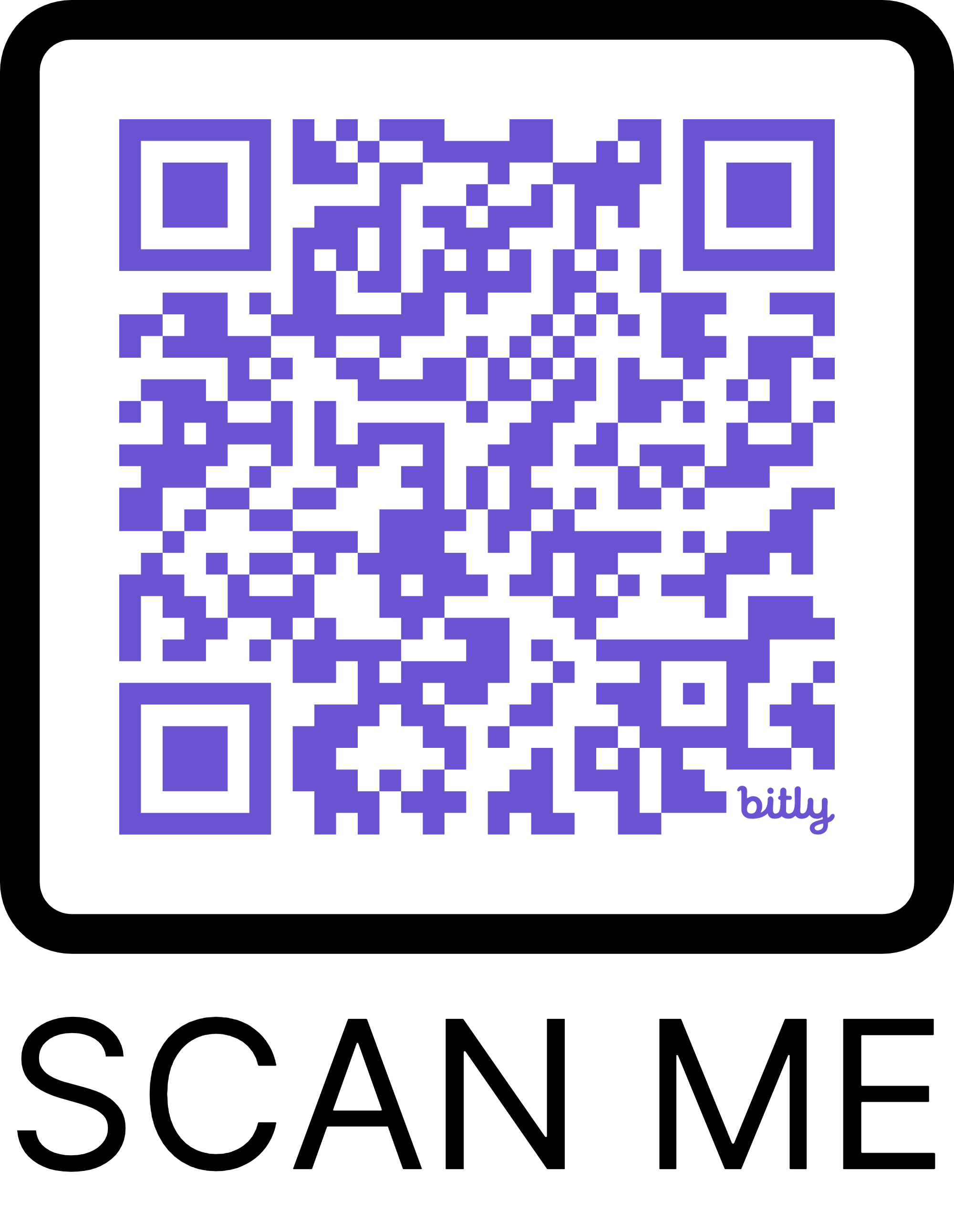 2
What can I do? Taking you through the main areas where councils can take action to support cooperative development.
3
Doing your homework: understanding your local context and objectives.
4
Taking action: get going by identifying stakeholders, developing a theory of change, finding funding and developing an action plan.
Back to basics
1
What is a cooperative?
Why cooperatives?
What’s the evidence for cooperatives?
National Support Organisations
What can I do?
2
Increasing Awareness and Understanding
Creating a Supportive Policy Environment
Business support
Access to Finance
Direct Commissioning and Externalisation
Create a Dedicated Support Programme
What can I do?
2
Create a Dedicated Support Programme
Increasing Awareness and Understanding
Creating a Supportive Policy Environment
Business support
Access to Finance
Direct Commissioning and Externalisation
Doing your homework
3
Local Context
Local Objectives
Commissioning a Study
Cooperative Commissions
Current Coops in _______________
Top examples:
Coops
Social  Clubs
Current Coops in Greenwich
Top examples:
Top examples:
25
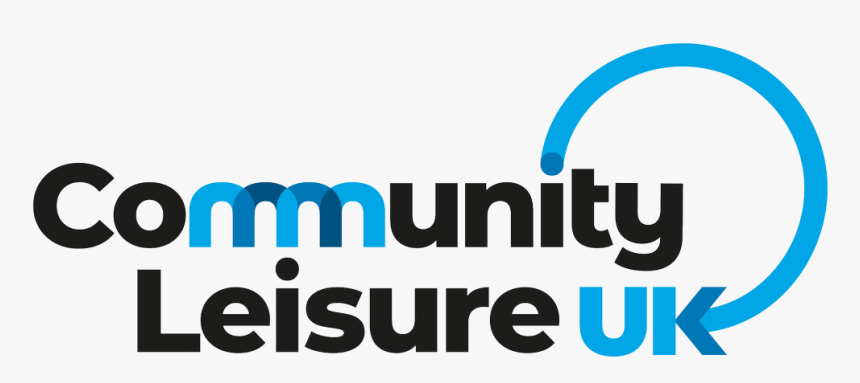 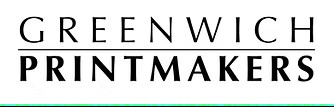 Coops
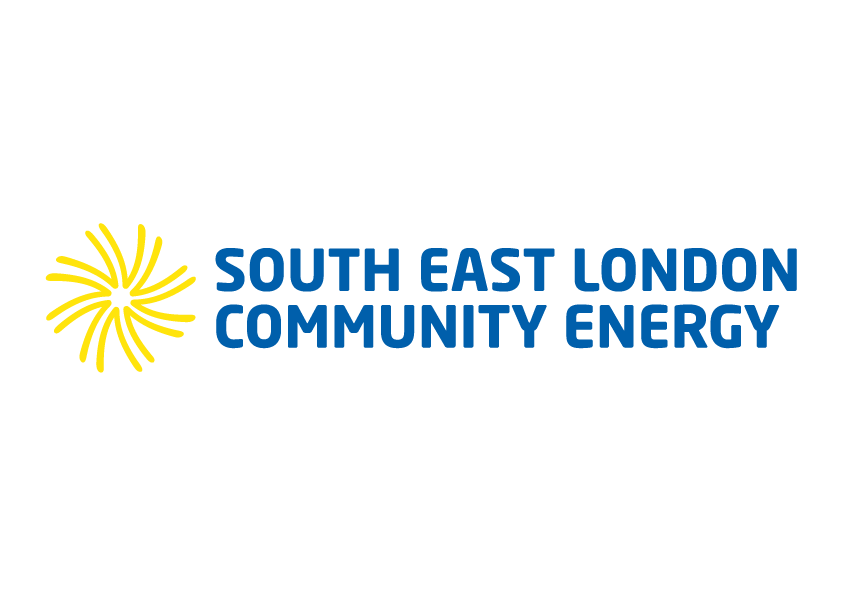 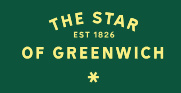 Including7
Social  Clubs
Try it out…
Go to Coops UK Open data page with the QR code
Download Organisation Data
Open data and filter by Registered State/Province (Column I) selecting your place (e.g. Greenwich)
Note number of coops (rows)
Filter by FCA Reporting Class (column L) selecting ‘Social Clubs’
Note number of social clubs (rows)
Remove reporting class filter and browse list
Identifying Priority Objectives: Key strategies
Any high-level local partnership strategy
Economic Strategy or Community Wealth Building Strategy
Joint Strategic Needs Assessment
Health & Wellbeing Plan



Environmental Strategy
Housing Strategy
Transport Strategy
Community Safety Strategy
Council Plan
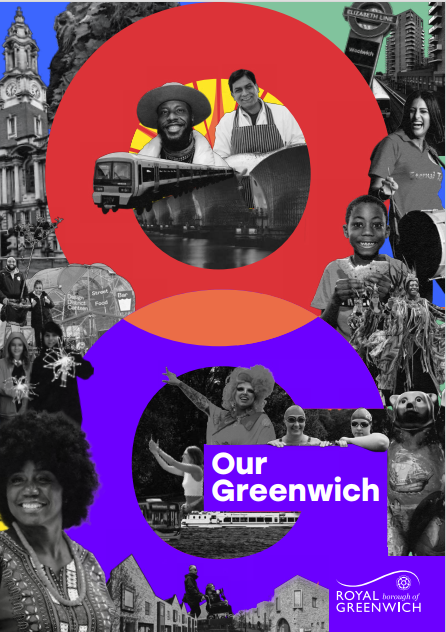 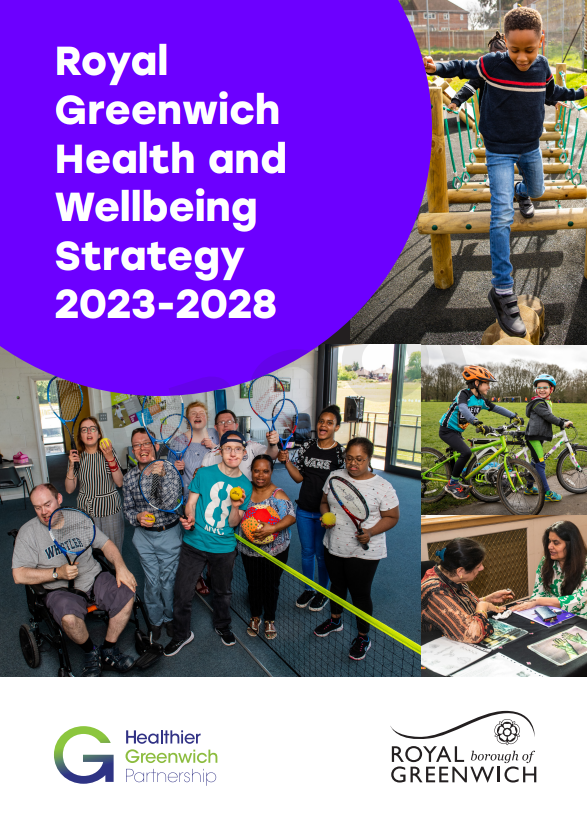 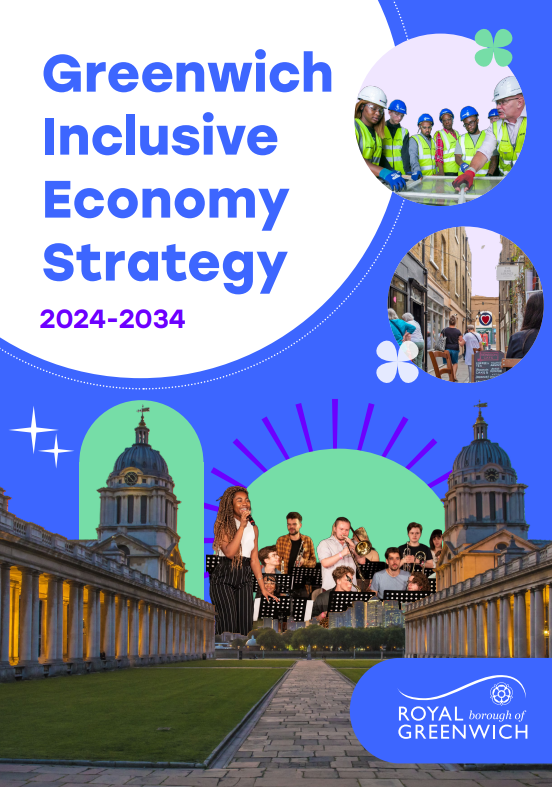 Key Strategies for Greenwich
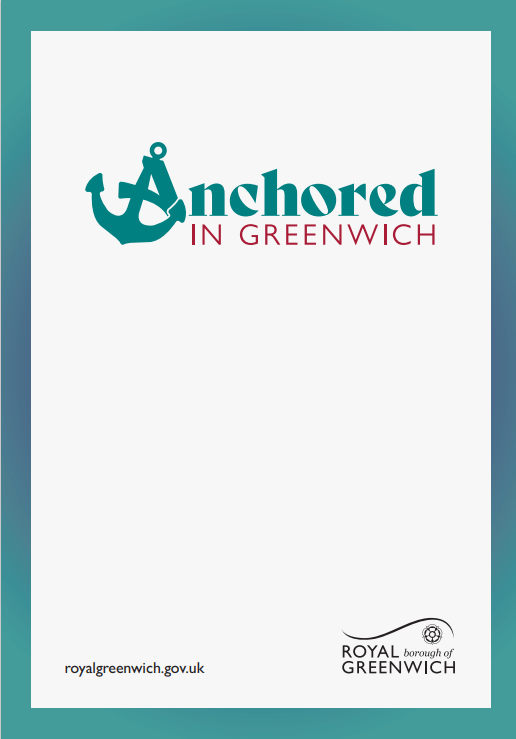 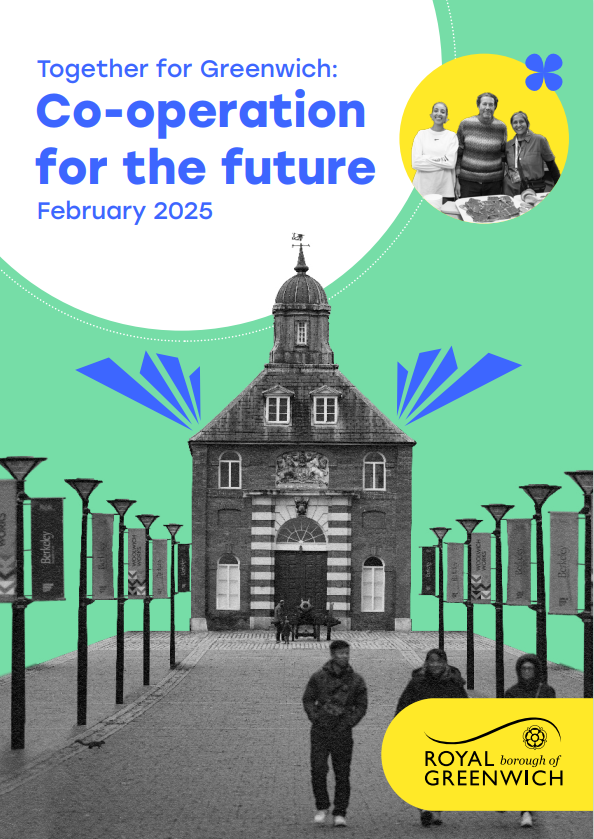 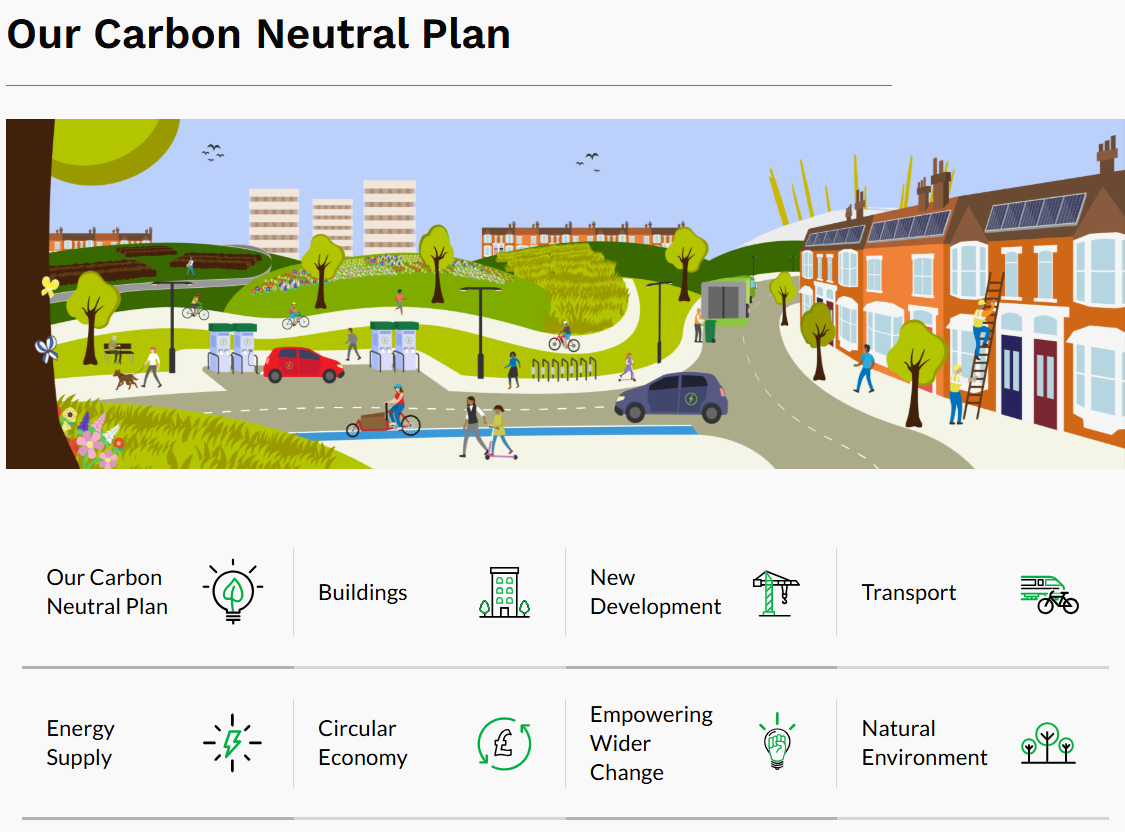 Key Goals…
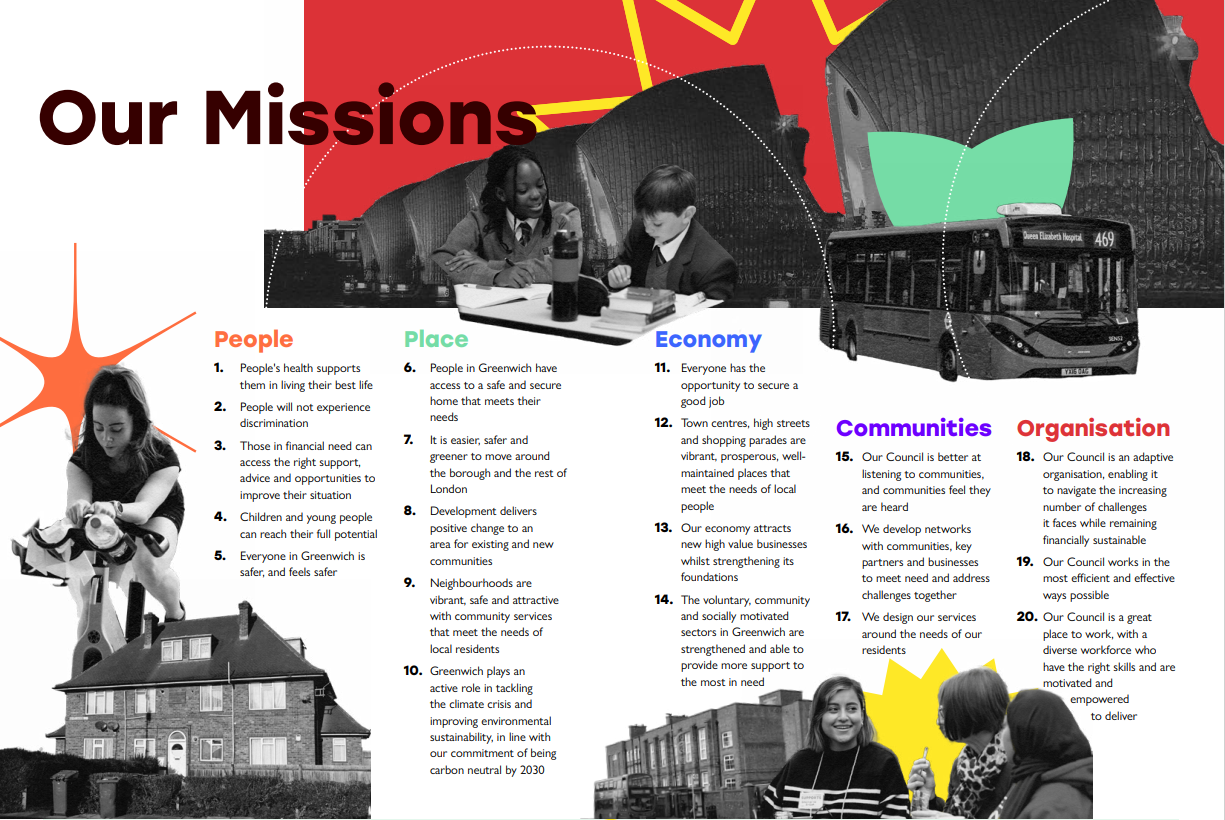 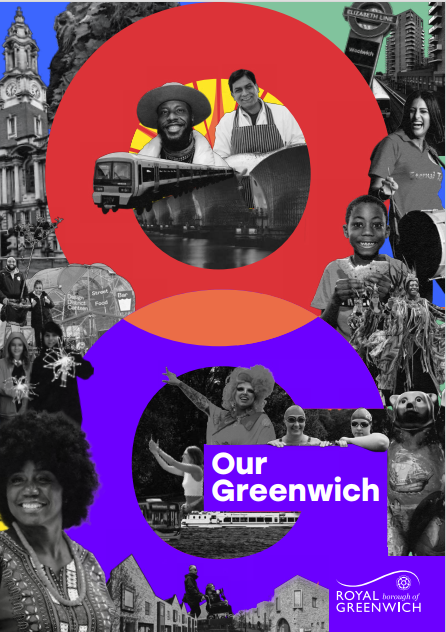 Worker coops
Community-led housing
Community land trusts
Community land trusts
Community Benefit societies
Try it out…
My key strategies…
My key goals…
The Greenwich Economy…
Worker coops / employee ownership
Procurement
Community shops
Smart coop / Worker coop
Care coops
Community-led housing & land trusts
Market Failures
Access to affordable quality food
Access to affordable housing
Access to affordable childcare
Reduction in community spaces
Exploitative employment practices in some sectors
Extractive real estate sector that promotes speculative investment
Increasing rental costs forcing out local retail & leisure businesses
Taking action
4
Who are my stakeholders and partners?
Areas for Action
Theory of Change
Finance
Measuring Impact
Who are my stakeholders?
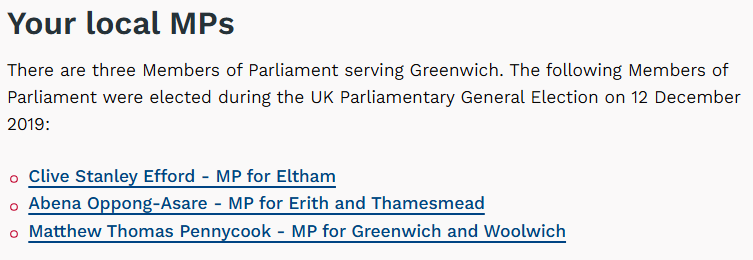 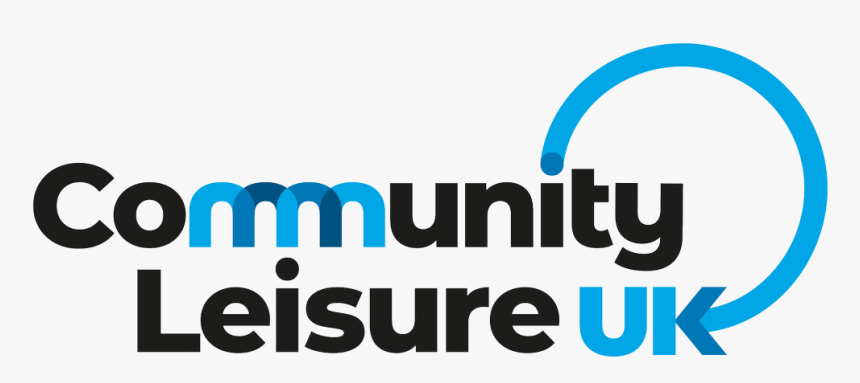 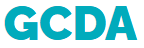 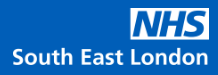 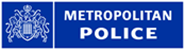 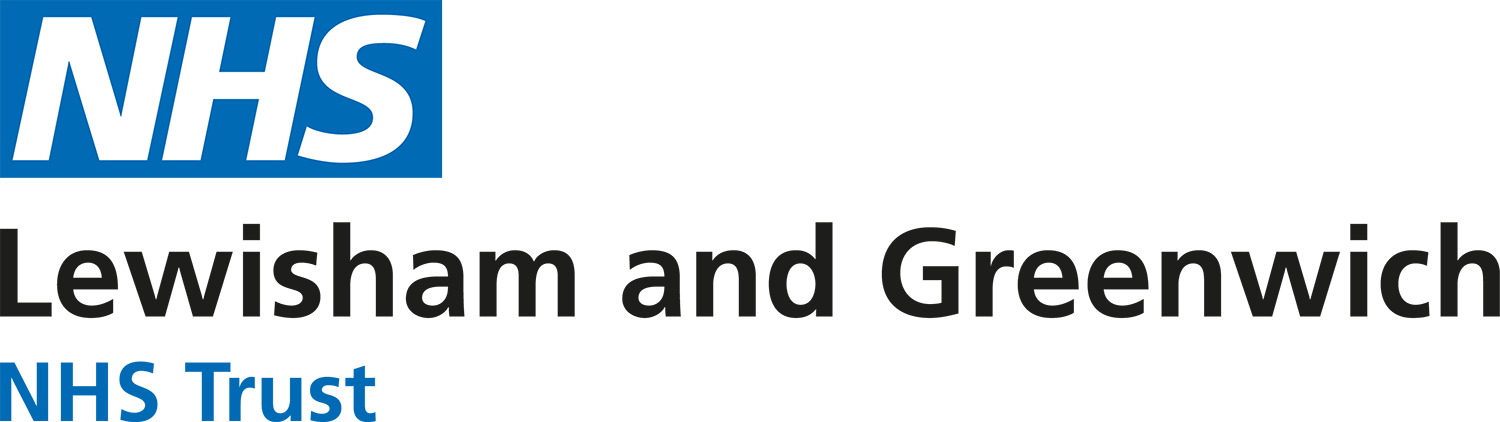 Action Plan & Theory of Change
Outcomes
Area
Intervention
Outputs
Assumptions
Action Plan & Theory of Change
Outcomes
Area
Intervention
Outputs
Coop option training
Professionals and entrepreneurs with increased understanding
Entrepreneurs consider coop option and/or are encouraged to
Coop Awareness campaign
Training for social entrepreneurs
Residents better understand coops and their contribution
Increased local spend with coops and other SEs
Social media campaign
Revised policies for procurement, asset transfer, ACV and planning (esp. community-led housing)
More supportive policy environment for coops & social enterprises (SEs)
Higher # of registered ACVs
Policy Review
Higher # of CLH planning apps
Revised approach to business support promoting alternative business models
More appropriate business support for coops & SEs
Higher # of new coops
Business support
Identify opportunities to promote coop development through procurement
New coops developed and coops with public contracts
Increase of public spend £ with coops
Procurement
Assumptions
Coops able to engage with procurement processes
Professional services sector able to provide support following awareness raising
Legislative context remains broadly similar
People will start coops if they understand them better
Q&A
Jonathan NunnPolicy & Partnerships Lead, Kirklees Counciljonathan.nunn@kirklees.gov.uk